How and Why to Address the Invisible Problems of Bias in Physics
Stephanie A. Bohon, PhD
Director, Center for the Study of Social Justice & 
Professor & Associate Head, Department of Sociology
University of Tennessee
1
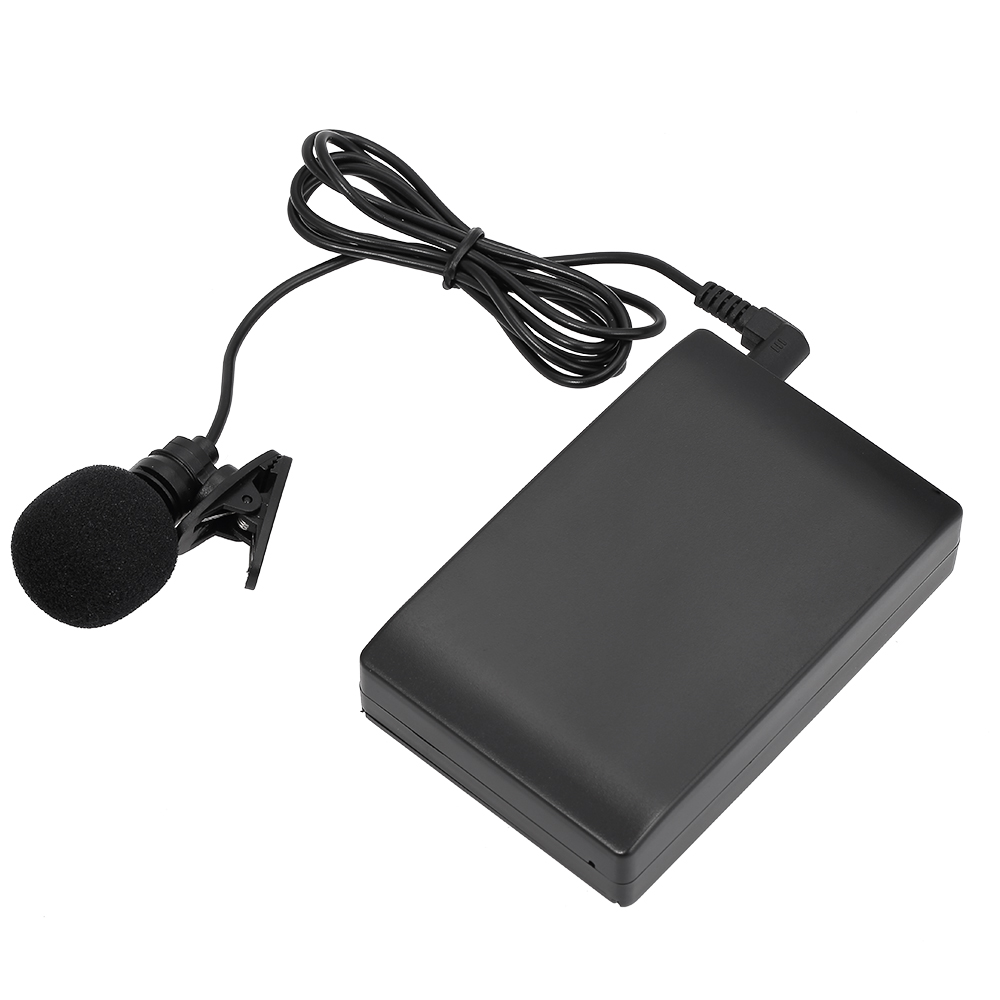 2
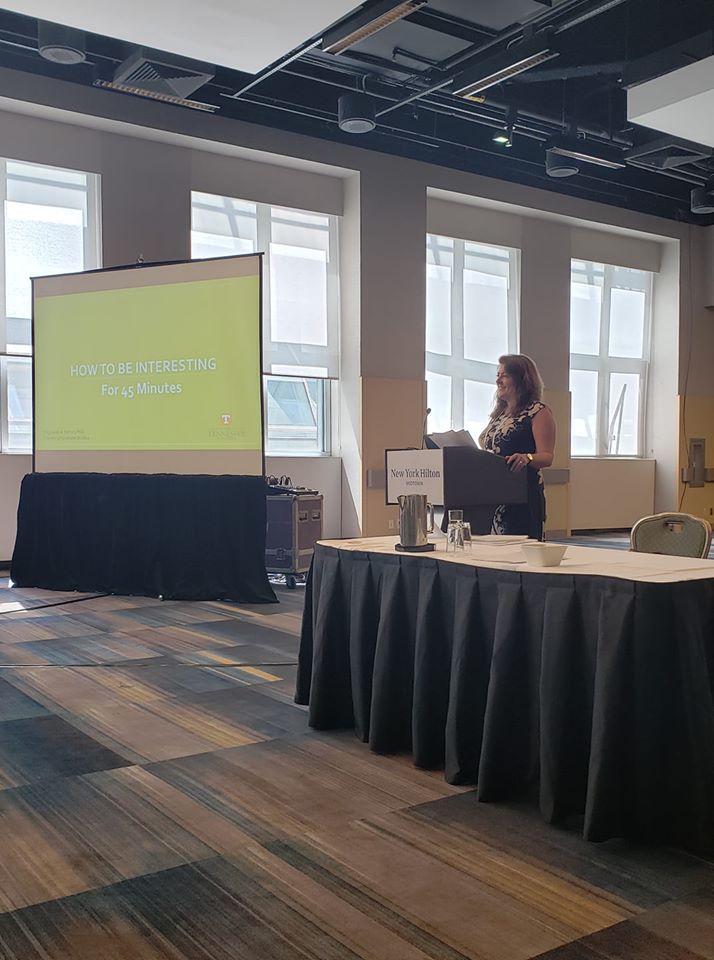 3
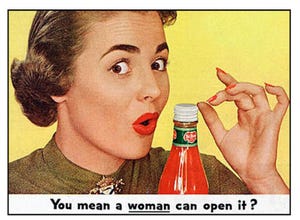 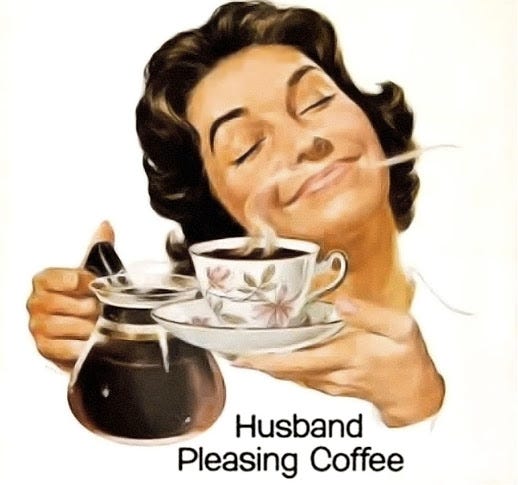 4
Actual reviewer comments
“The first author is a woman.  She should be in the kitchen, not writing papers.”

“Despite being a woman, the PI was trained by several leading men in the field and is thus likely adequately prepared to lead the proposed research.”

“The author’s status as a trans person has distorted his view of sex beyond the biological reality.”


From Silbiger, NJ and AB Stubler (2019)
5
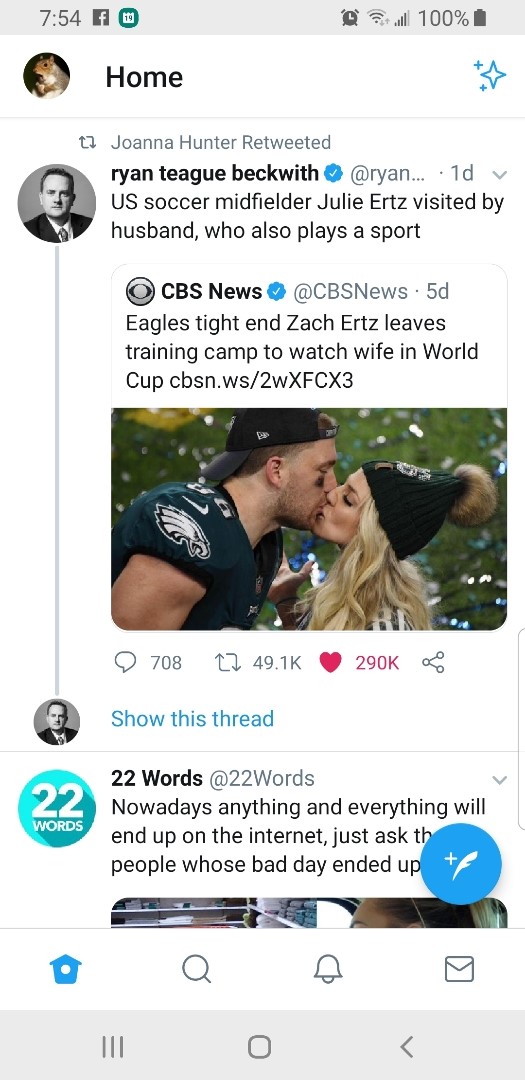 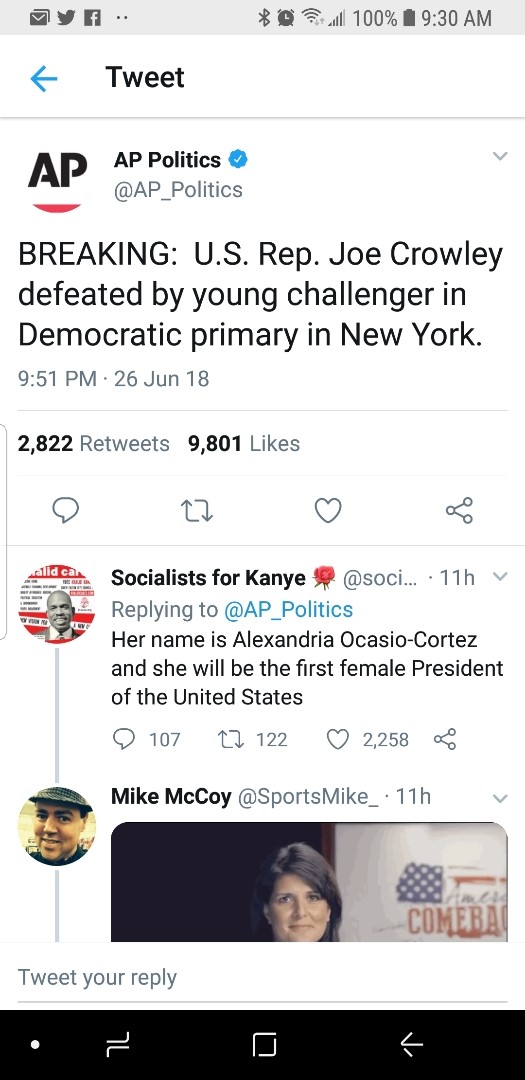 6
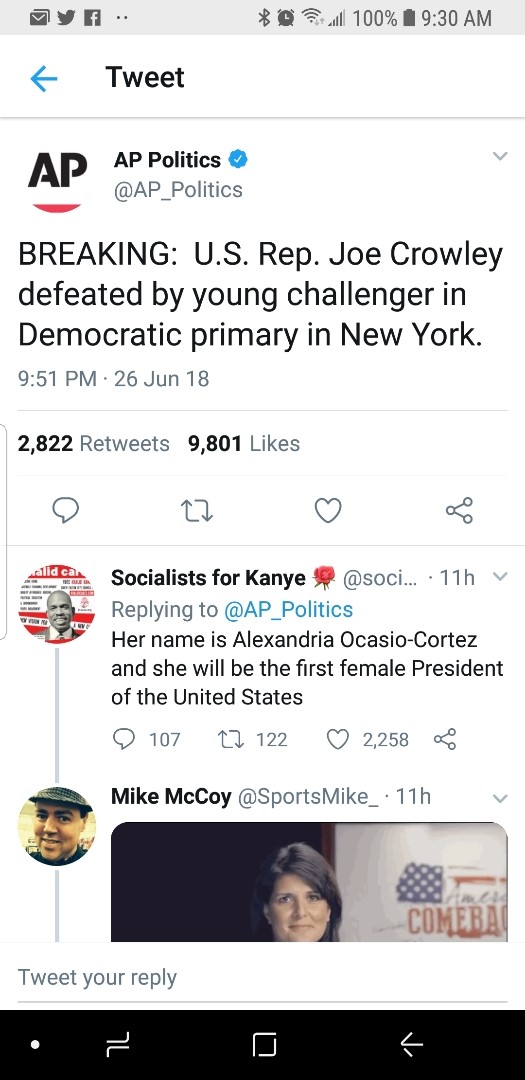 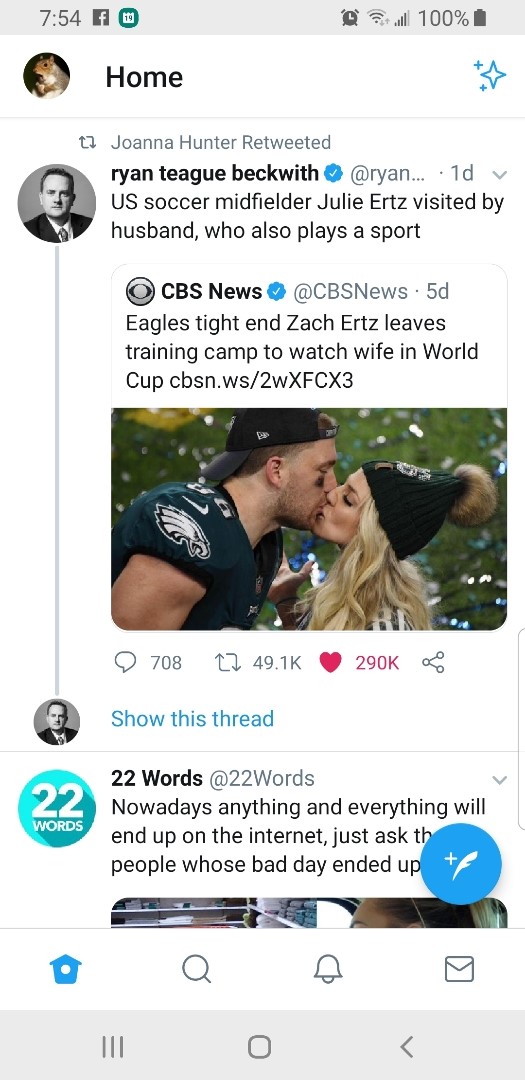 7
“I don’t know why a woman from the University of Tennessee is leading this initiative when there are powerhouse men like XXX and XXX on the team.”

--Actual reviewer comments on one of my NSF proposals
8
Invited panels APS 2020
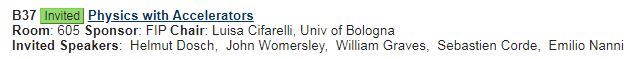 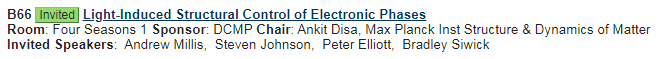 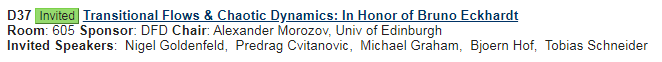 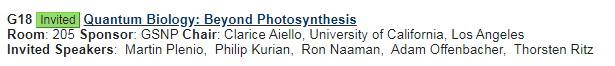 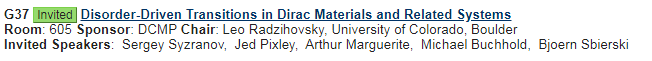 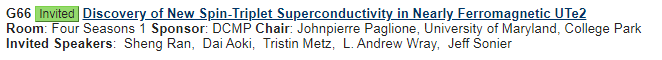 9
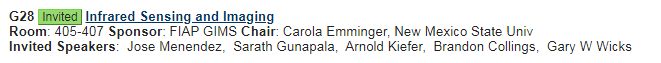 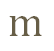 Invited panels APS 2020
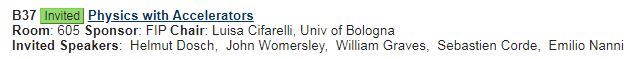 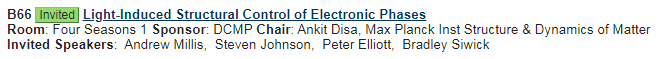 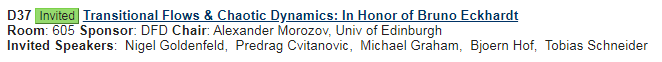 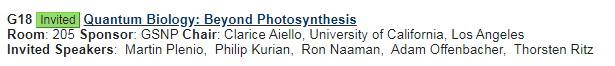 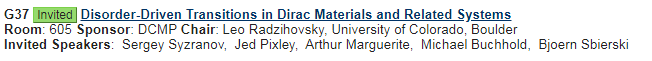 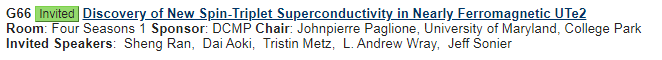 10
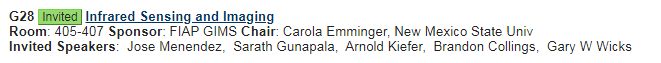 All-women invited APS panels
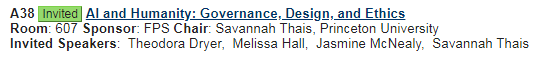 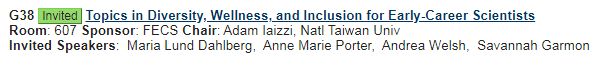 11
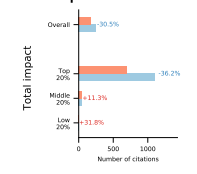 12
From Huang et al. (2019)
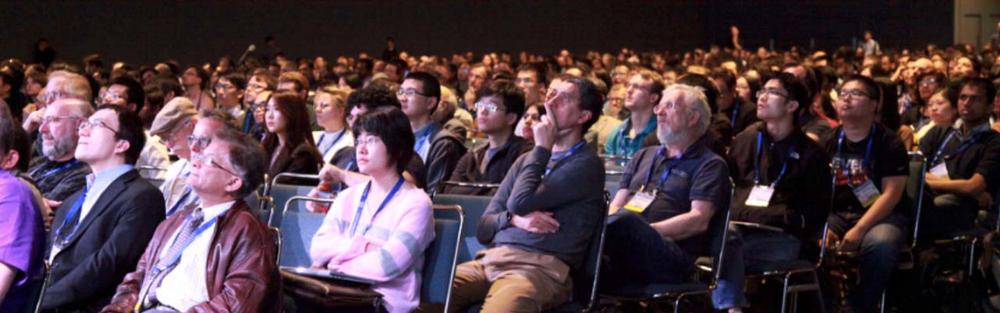 13
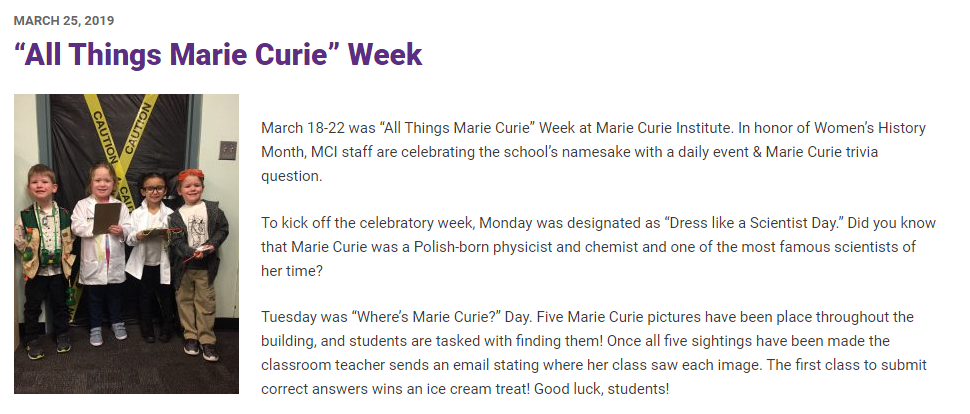 14
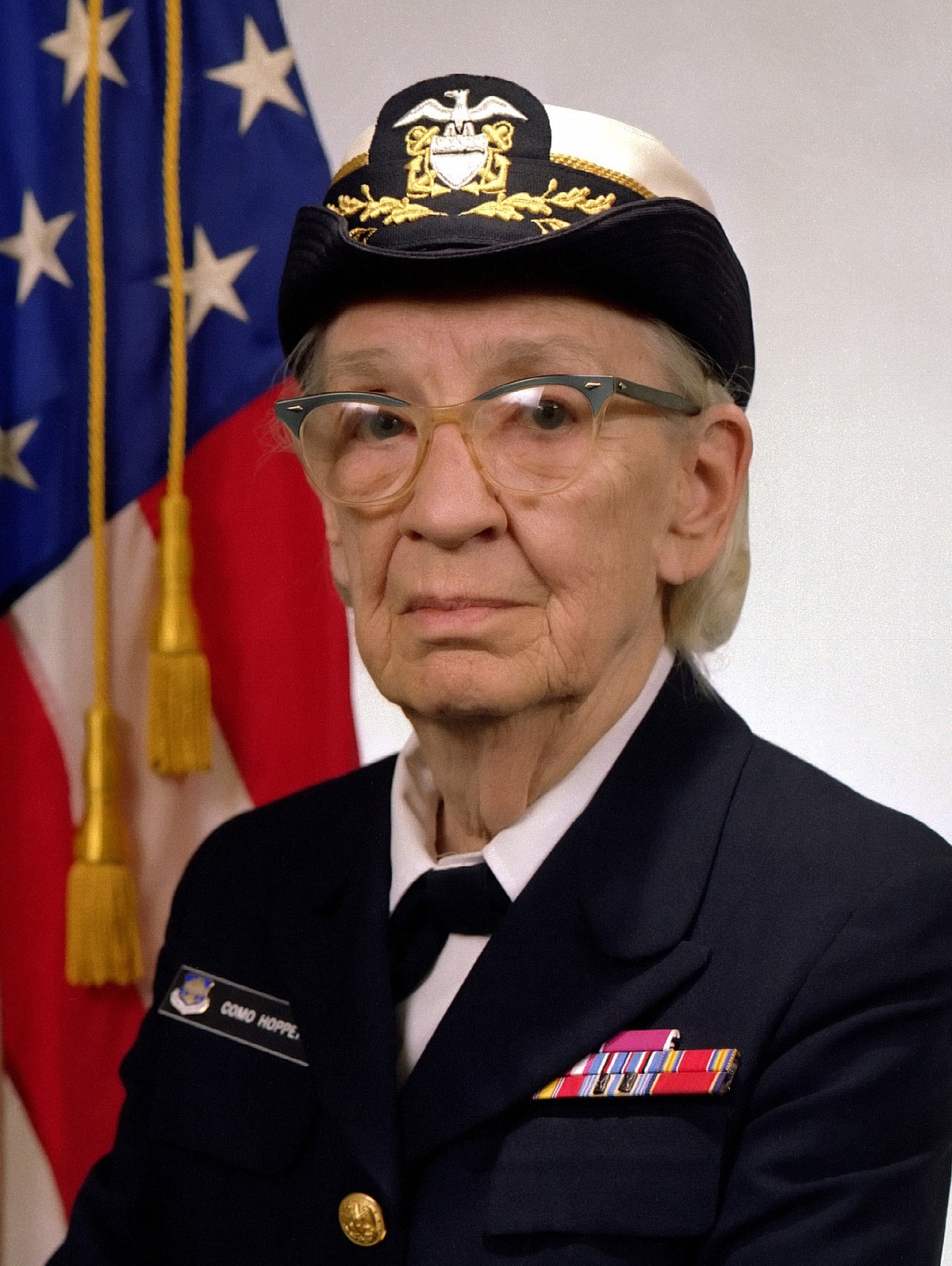 15
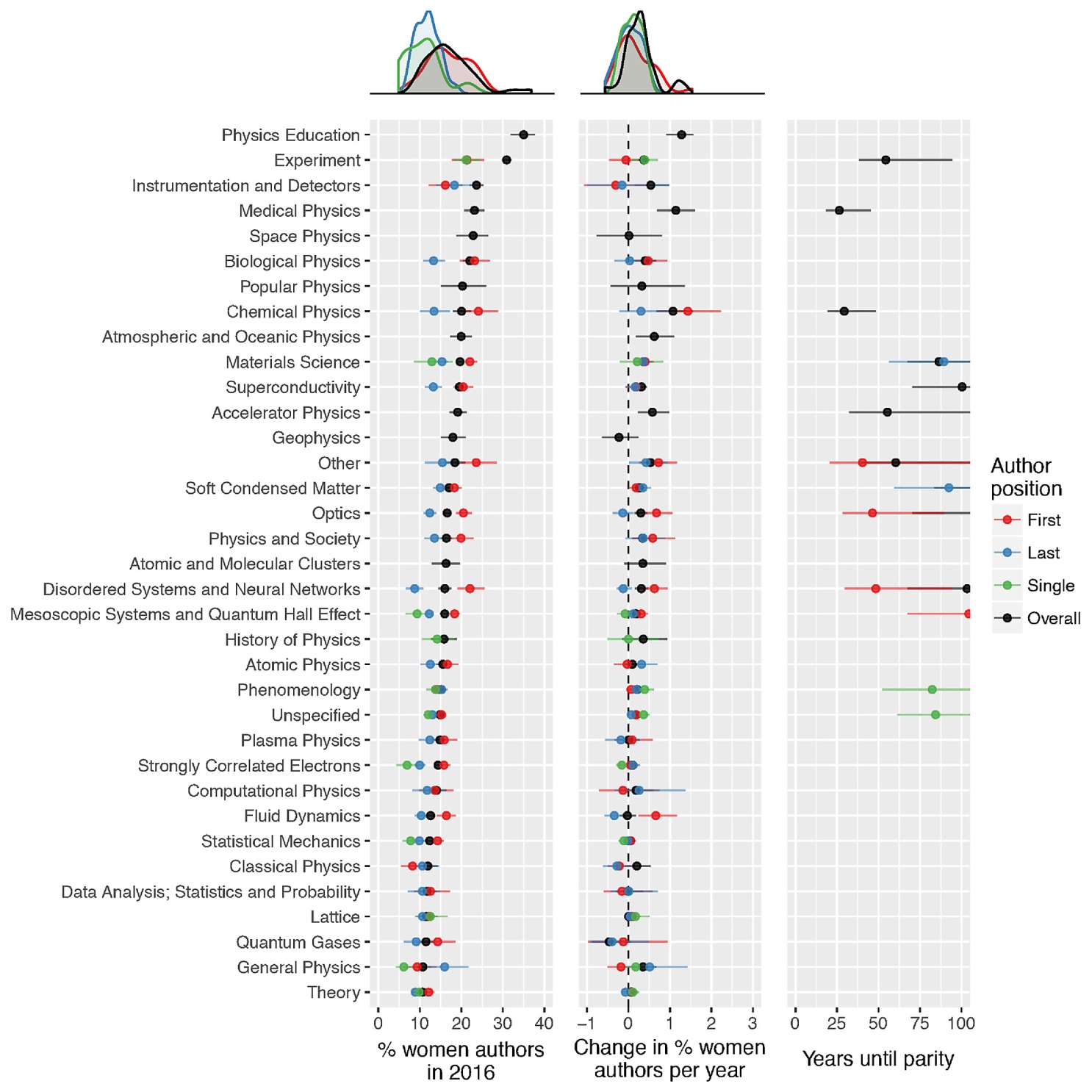 16
258 years
17
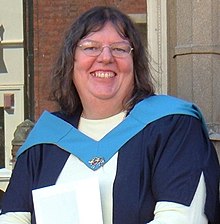 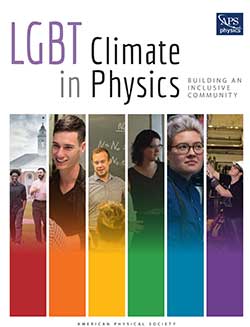 Dr. Angela Helen Clayton, MBE (1959-2014) nuclear physicist
18
Make changes!
Be aware of the invisible.  Look to other fields for guidance to build supportive conferences;
Don’t create manels, and don’t serve on them.  
Cite women.
Add women to your syllabus. 
Invite women to your department to give invited talks 
Critically evaluate your own department to ensure that it’s welcoming to all.
19